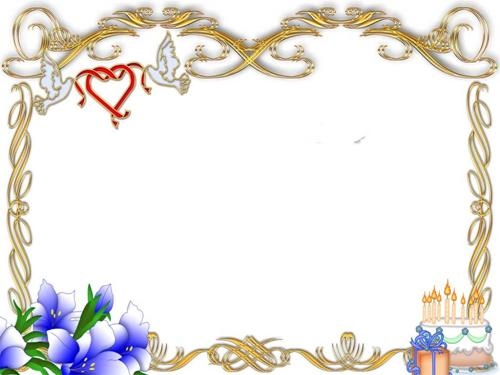 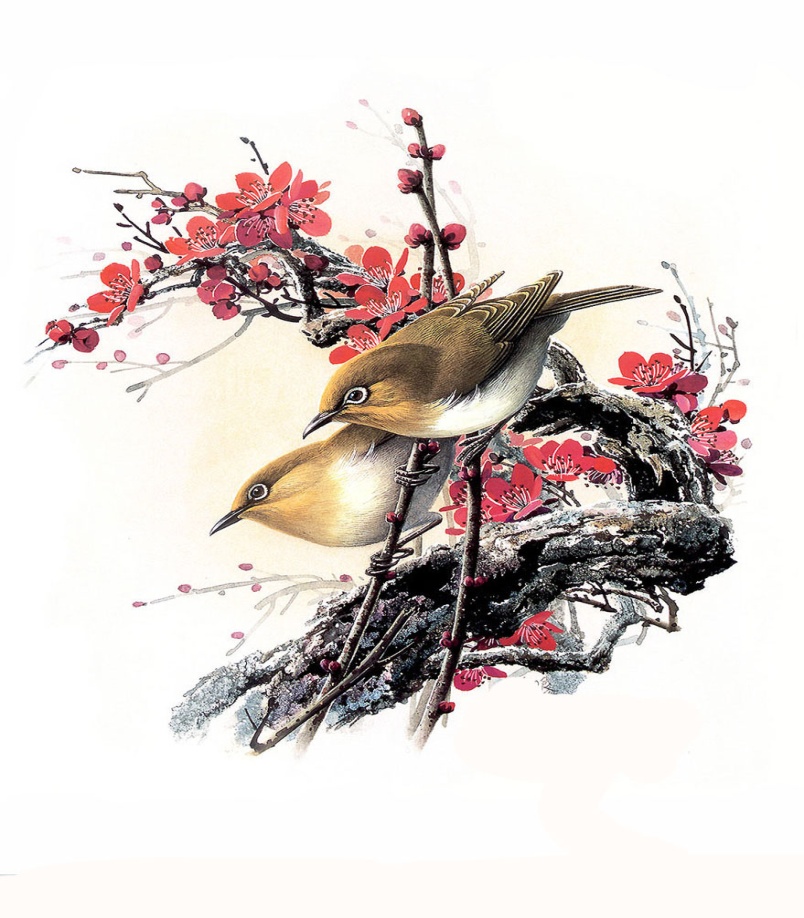 Môn : Địa lí
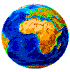 Địa lí
*Kiểm tra :
* Khí hậu ở Châu Phi có đặc điểm như thế nào?
Địa lí
Bài 23: Châu Phi
1. Dân cư Châu phi
BẢNG SỐ LIỆU VỀ DIỆN TÍCH VÀ DÂN SỐ CÁC CHÂU LỤC
* Dựa vào bảng số liệu, cho biết Châu phi có dân số đứng thứ mấy trong các châu lục trên thế giới?
Châu Phi có số dân đứng thứ hai trên thế  giới sau châu Á.
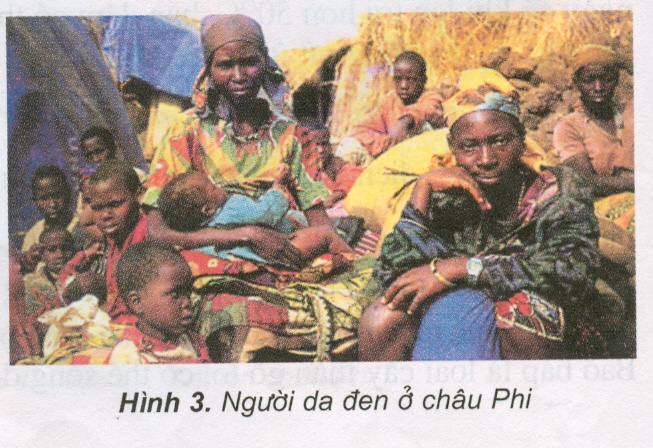 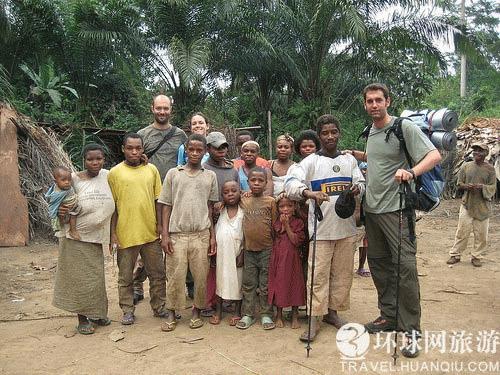 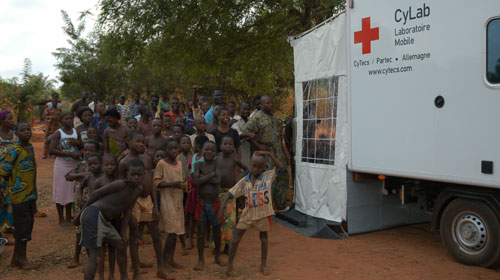 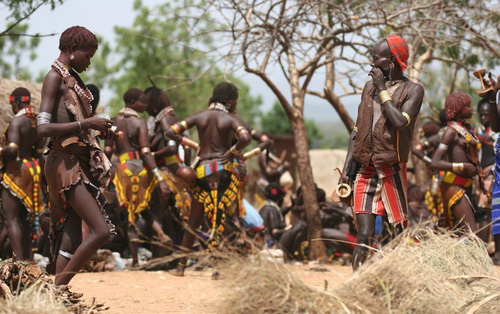 * Nêu đặc điểm về màu da của người dân châu Phi.
Dân cư châu phi tập trung ở vùng ven 
Biển và các thung lũng sông còn các hoang mạc
 hầu như không có người.
* Quan sát lược đồ kết hợp đọc nội dung SGK (trang118) cho biết dân cư châu Phi sống tập trung chủ yếu ở đâu?
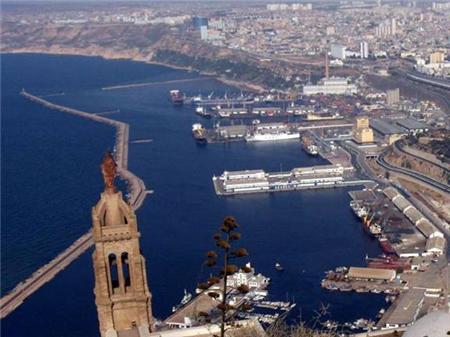 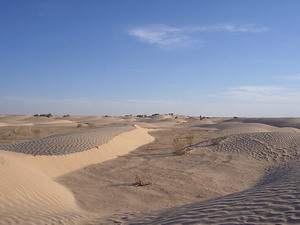 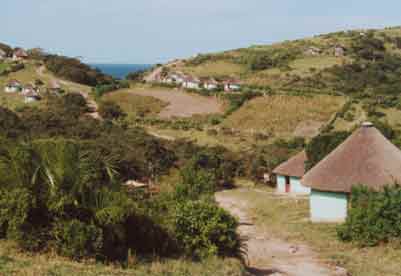 Địa lí
Bài 23: Châu Phi
1. Dân cư Châu phi
Hơn 2/3 dân số châu Phi là người da đen.
Dân cư tập trung ở vùng ven biển và các thung lũng sông. Các hoang mạc hầu như không có người ở.
Địa lí
Bài 23: Châu Phi
1. Hoạt động kinh tế
*Quan sát tranh hình 4 kết hợp đọc nội dung SGK(118) Thảo luận nhóm 4 các câu hỏi sau:
1.Em hãy cho biết nền kinh tế châu Phi có đặc điểm gì?
2. Nền kinh tế của châu Phi phát triển chậm gây ra hậu quả gì?
Địa lí
Bài 23: Châu Phi
1. Hoạt động kinh tế
Châu Phi là châu lục có kinh tế phát triển chậm. Chủ yếu khai thác khoáng sản và trồng cây công nghiệp nhiệt đới.
Khai thác khoáng sản
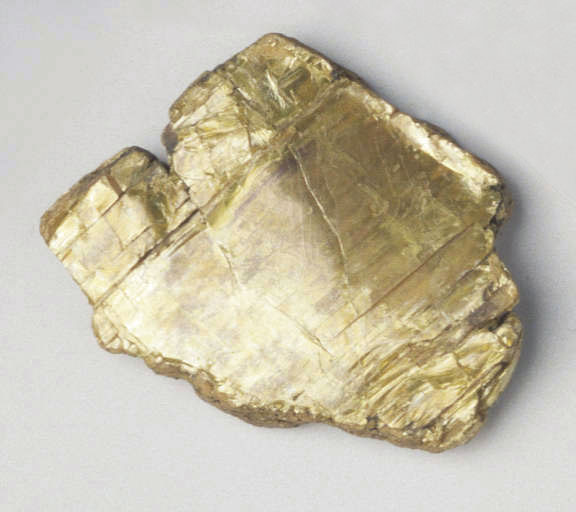 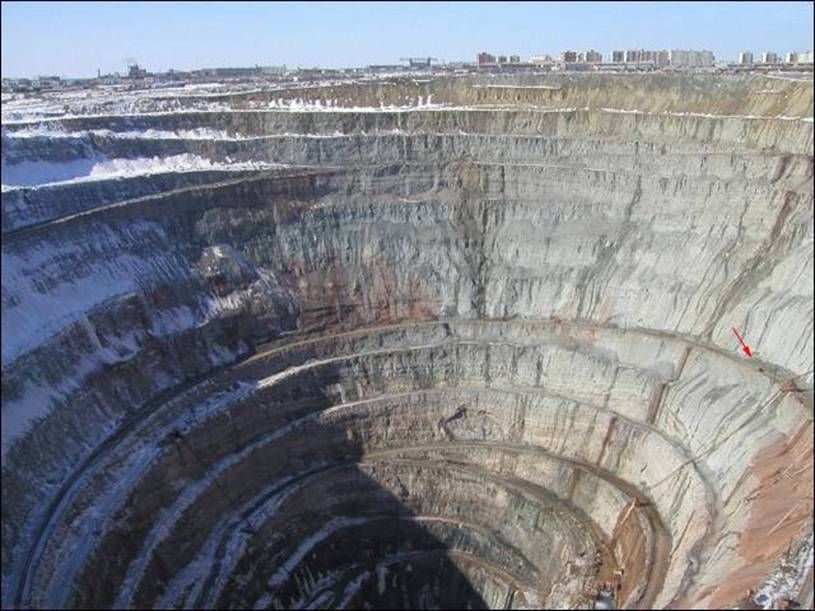 Mỏ kim cương
vàng
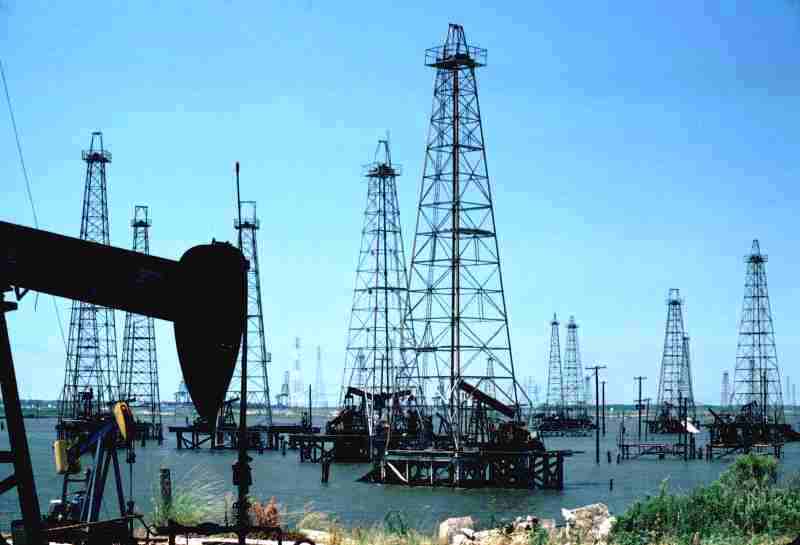 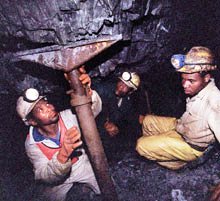 Cây công nghiệp nhiệt đới
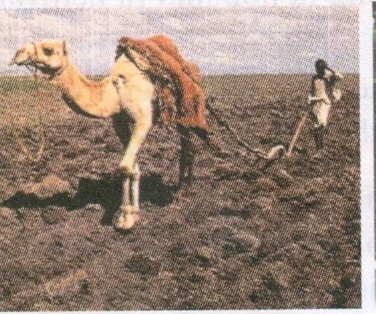 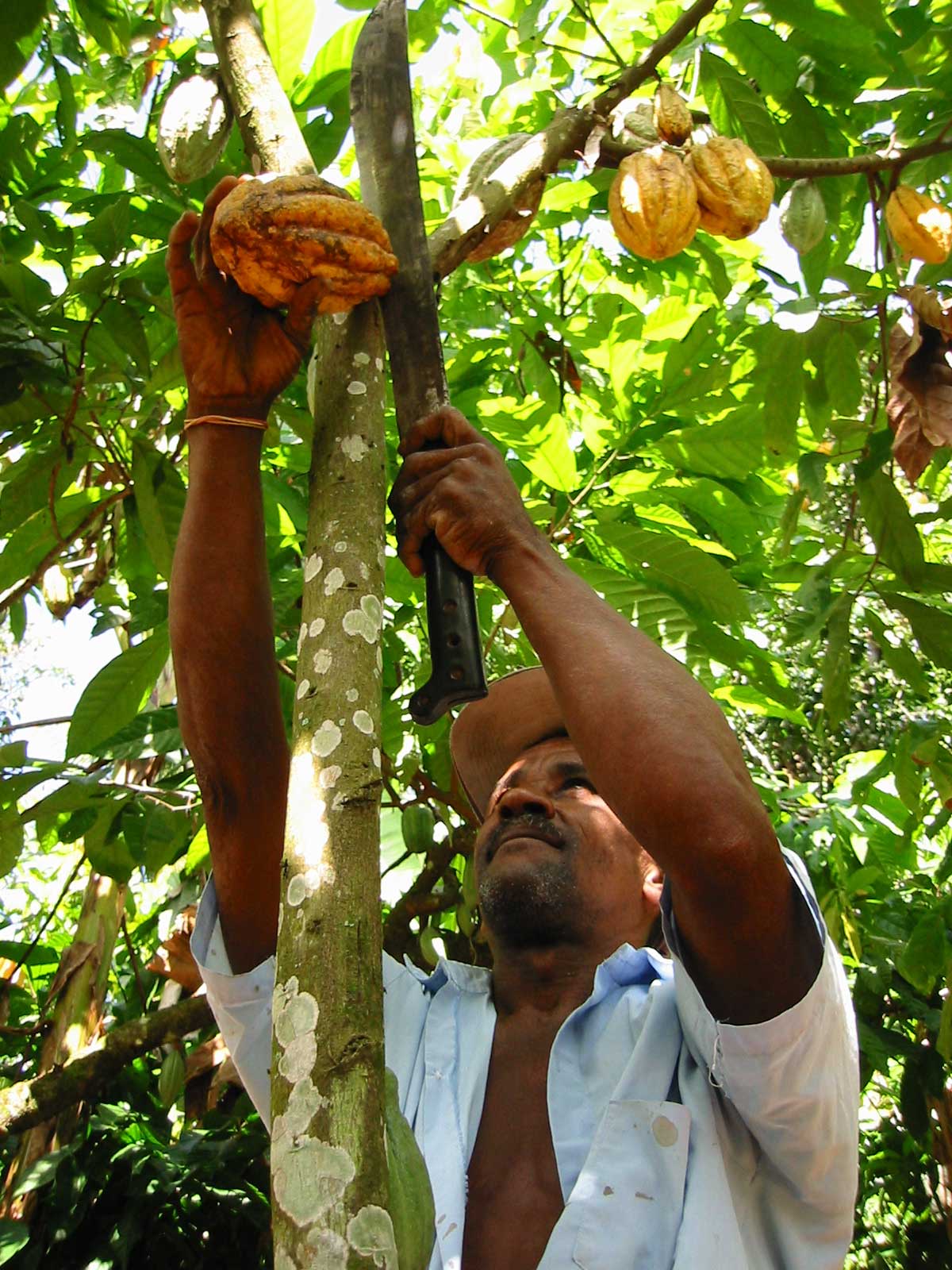 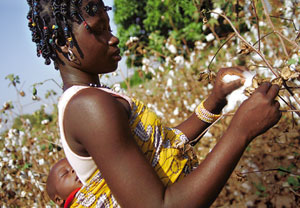 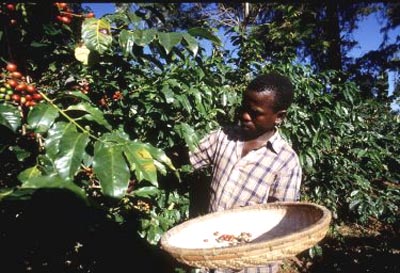 2. Nền kinh tế của châu Phi phát triển chậm gây ra hậu quả gì?
Đời sống người dân còn nhiều khó khăn: thiếu ăn, thiếu mặc, nhiều bệnh dịch nguy hiểm
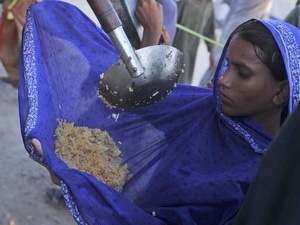 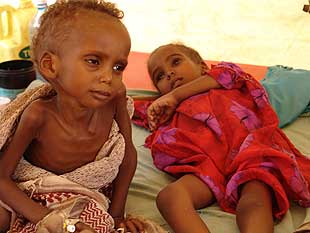 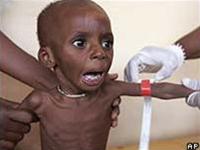 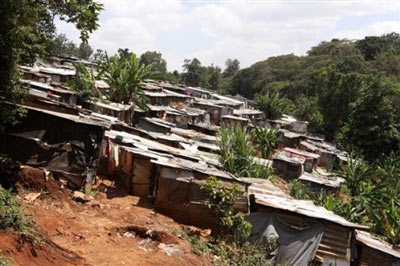 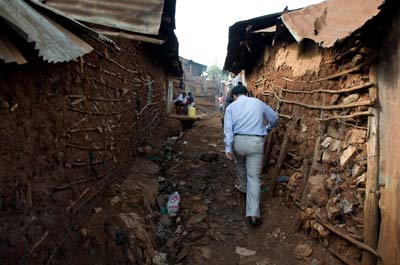 Khu ổ chuột của người da đen
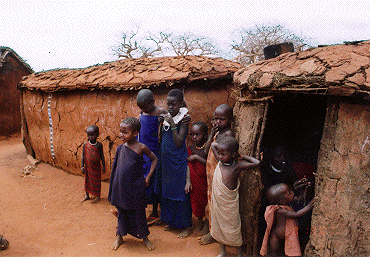 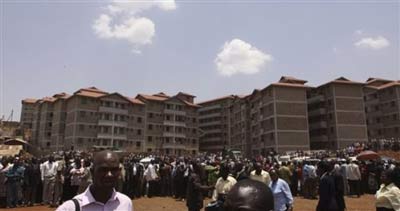 Khu nhà mới xây cho người da đen
4.  KINH TẾ CHÂU PHI
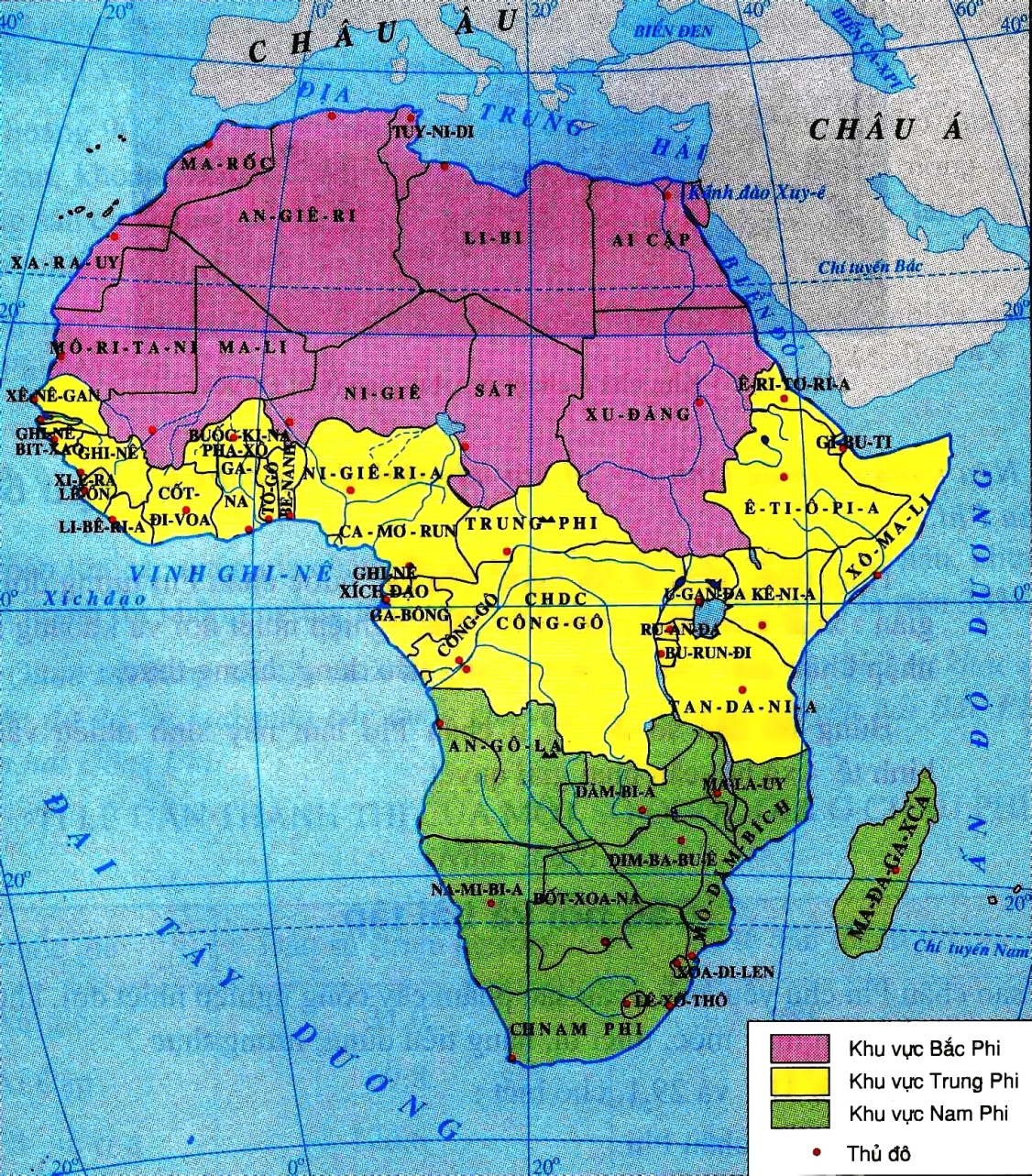 *Em hãy kể tên những nước có nên kinh tế phát triển hơn cả.
5. AI CẬP
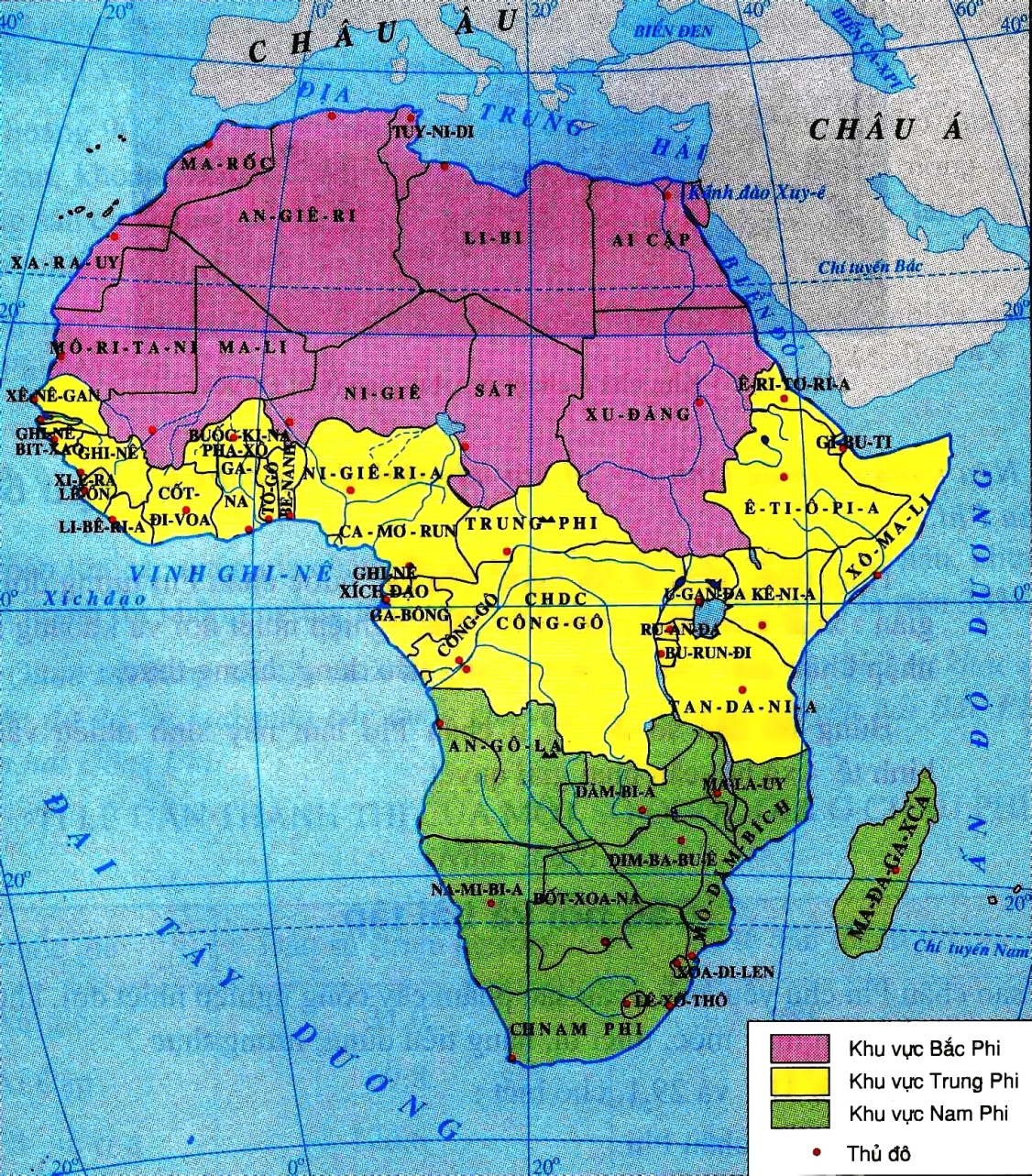 *Quan sát bản đồ treo tường, cho biết vị trí của đất nước Ai Cập. Ai Cập có dòng sông nào chảy qua?
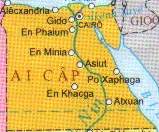 Sông Nin
Ai Cập có vị trí như thế nào? Dòng sông Nin đó có vai trò gì đối với Ai Cập?
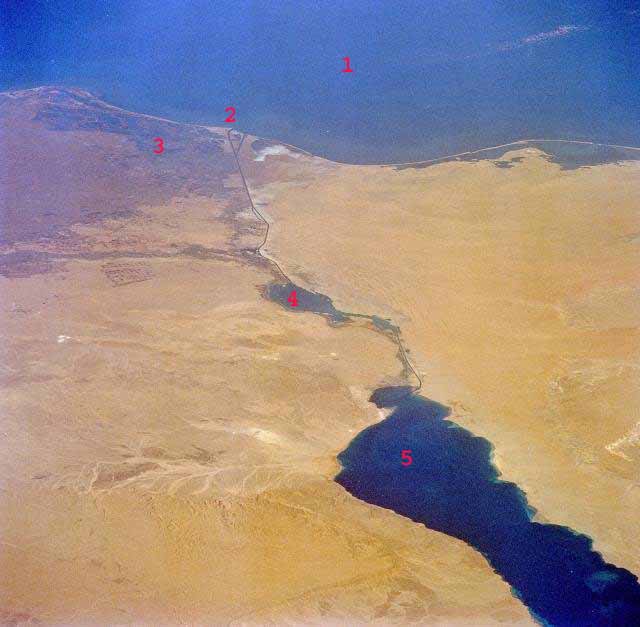 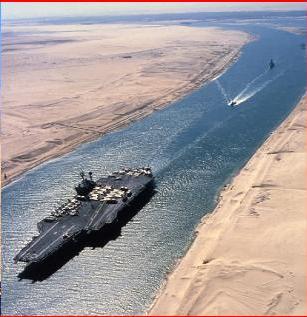 Kênh Xuy - ê
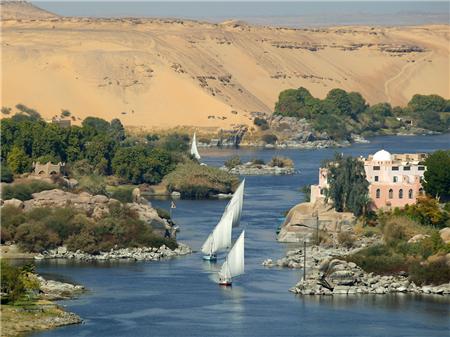 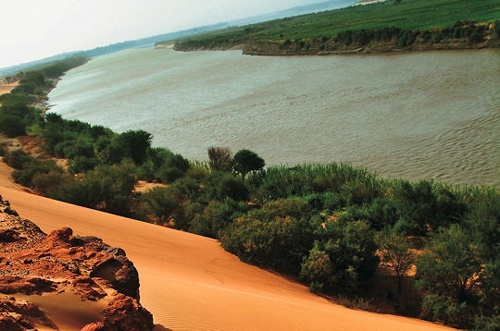 Ai Cập nổi tiếng với những công trình kiến trúc cổ nào? Em biết gì về những công trình kiến trúc đó?
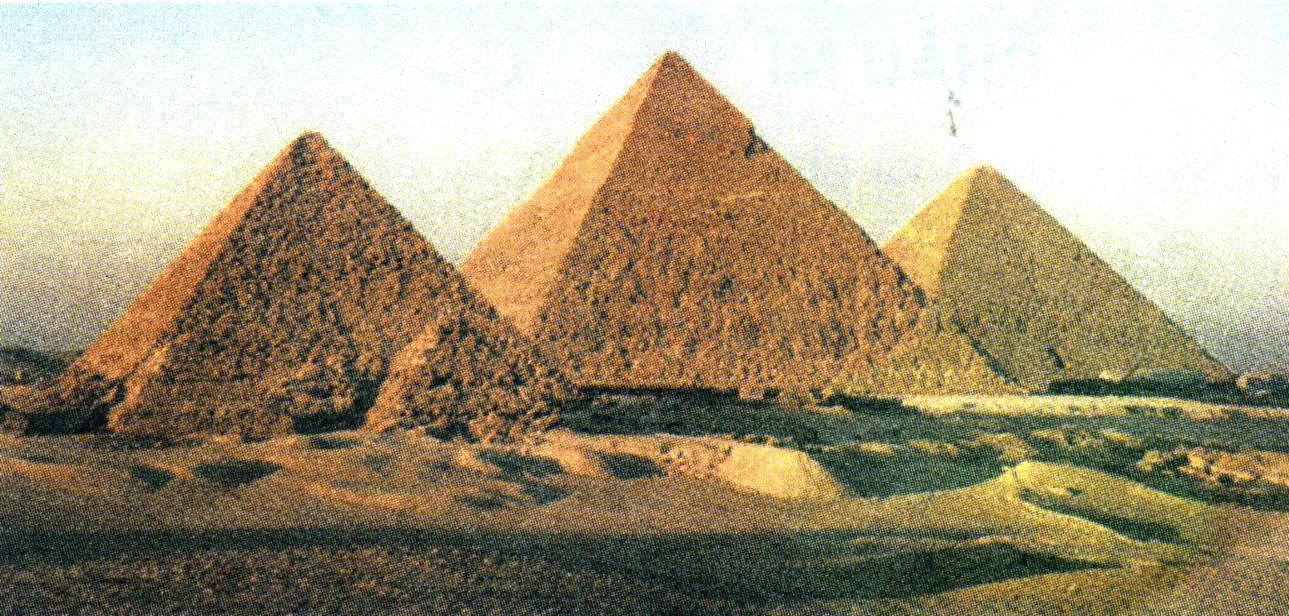 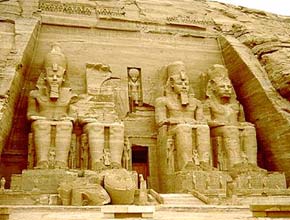 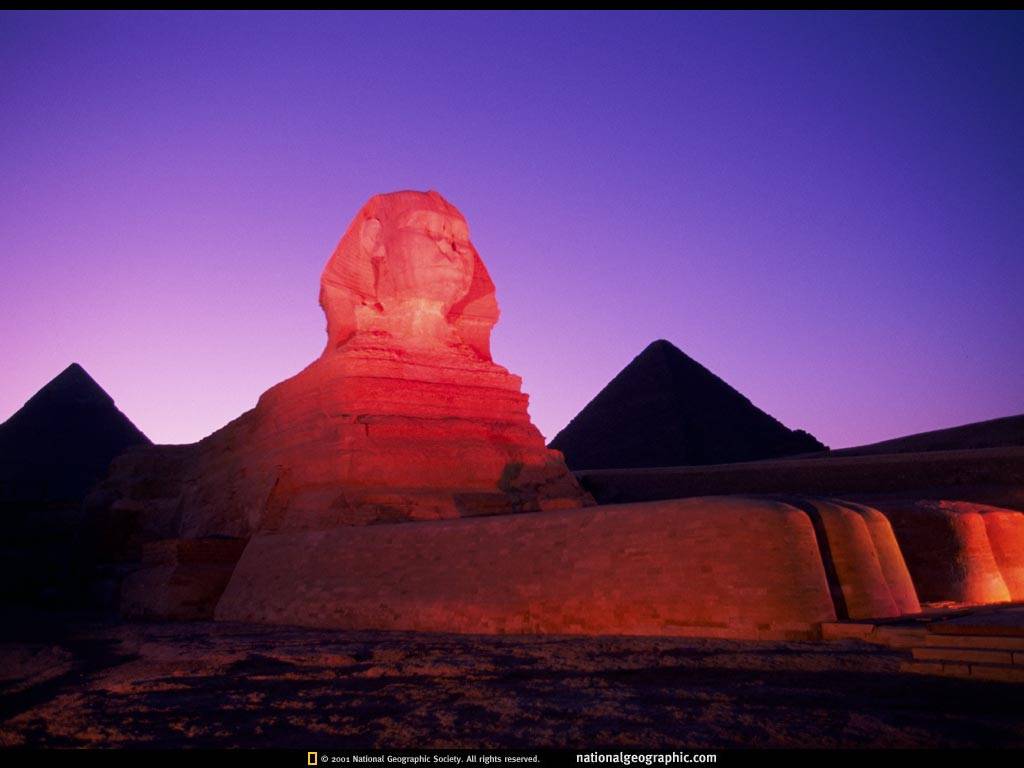 5. Ai Cập
- Nằm ở Bắc Phi
- Là cầu nối giữa châu Phi và châu Á.
- Dòng sông Nin là nguồn cung cấp nước quan trọng cho đời sống và sản xuất người dân, vừa bồi đắp nên đồng bằng châu thổ màu mỡ.
- Là nơi sinh ra nền văn minh sông Nin rực rỡ thời cổ đại.
- Nổi tiếng về các công trình kiến trúc cổ : kim tự tháp, tượng nhân sư…
Bài học
Dân cư châu Phi chủ yếu là người da đen. Các nước châu Phi mới chỉ tập trung trồng cây công nghiệp nhiệt đới, khai thác khoáng sản để xuất khẩu.
     Ai cập nằm ở Bắc Phi, nổi tiếng về các công trình kiến trúc cổ và sản xuất bông.
Xin Chân Thành Cảm Ơn
Quý thầy cô giáo và các em học sinh
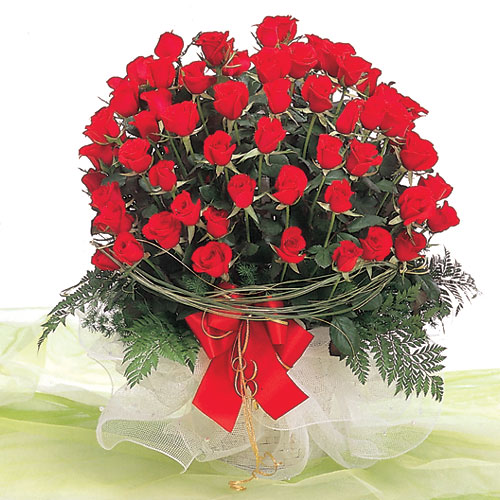